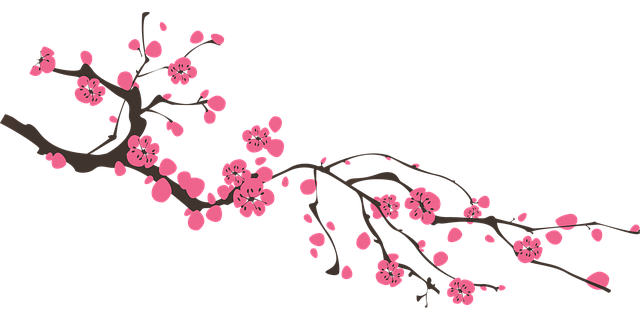 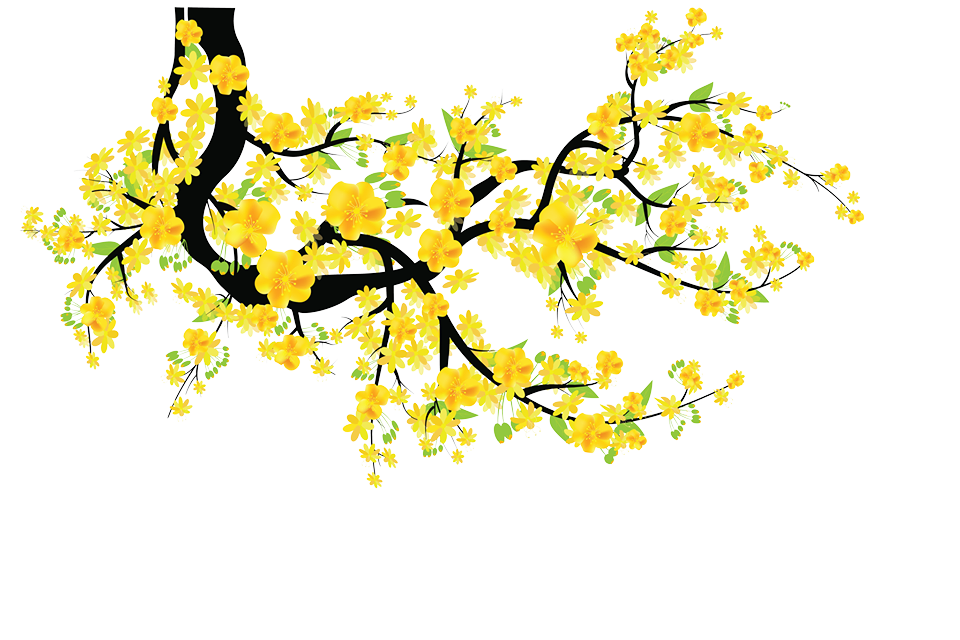 TRÒ CHƠI
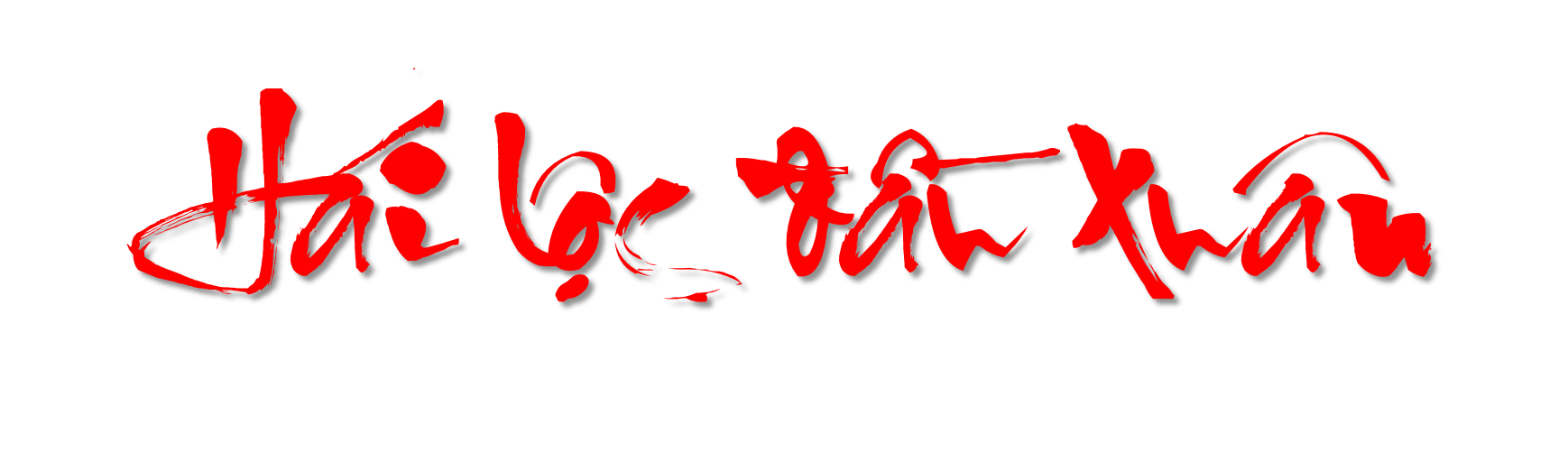 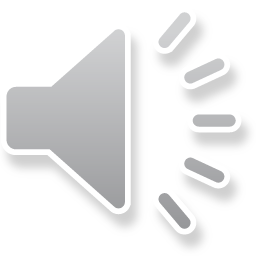 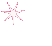 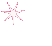 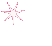 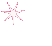 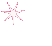 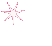 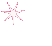 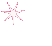 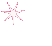 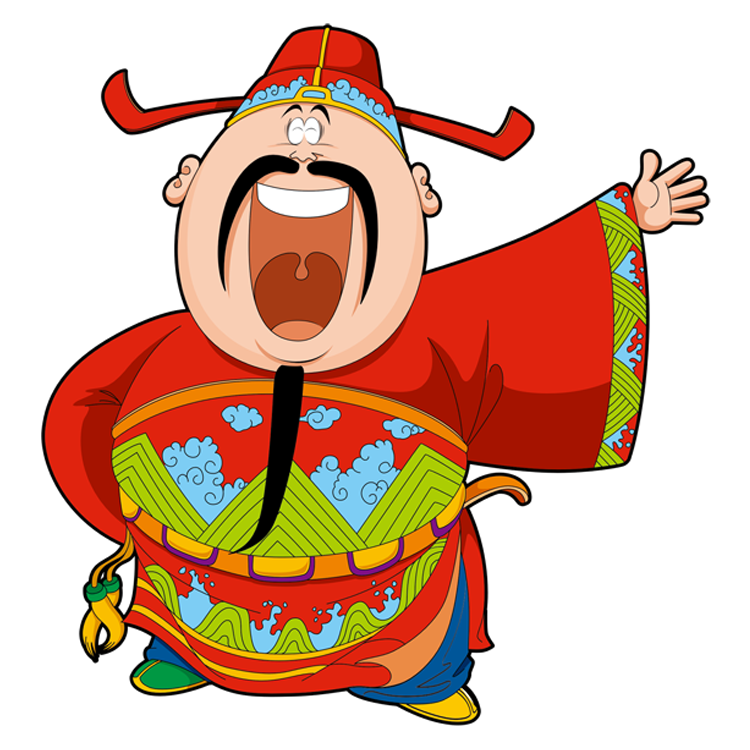 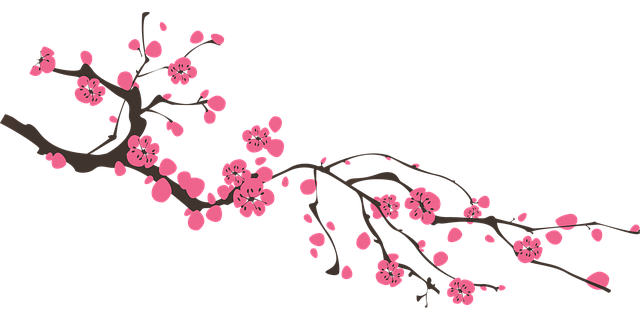 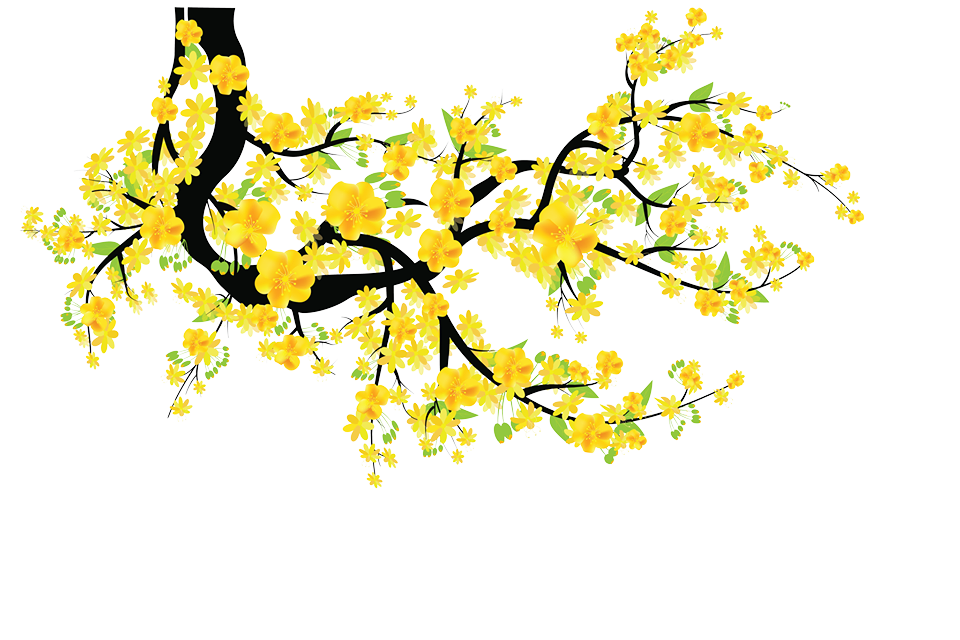 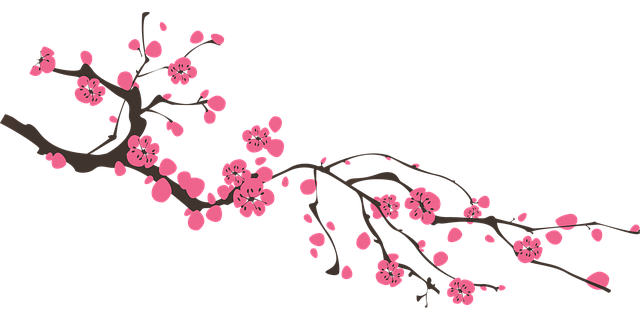 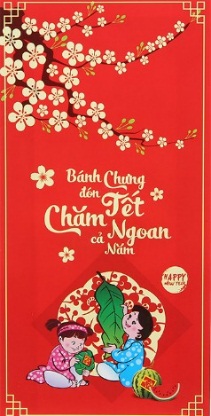 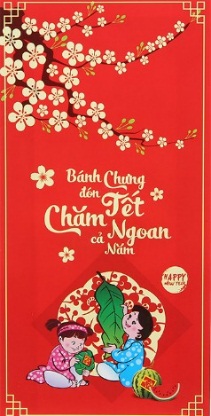 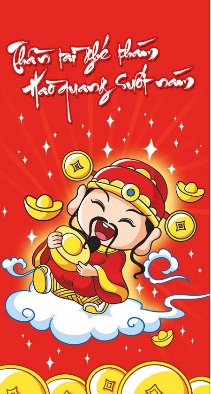 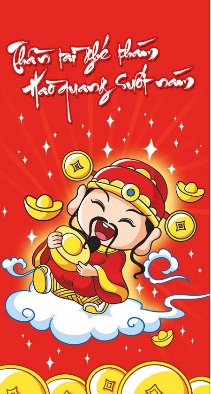 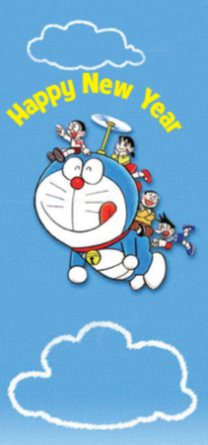 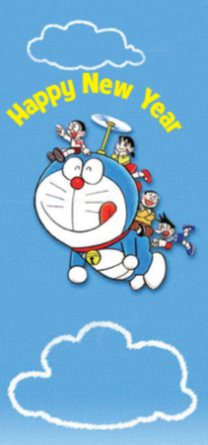 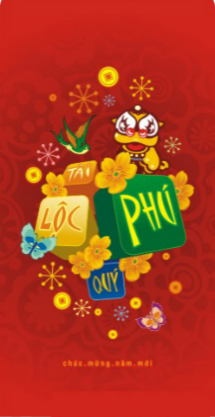 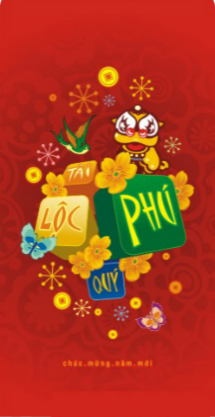 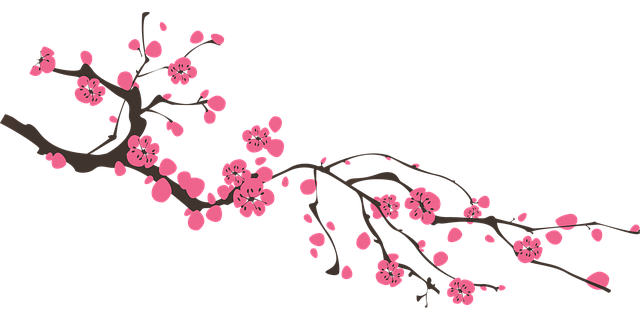 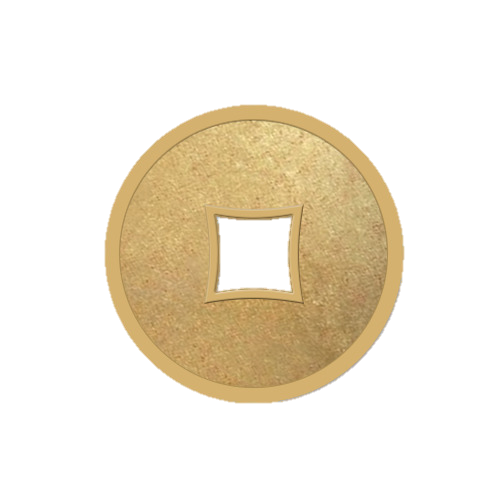 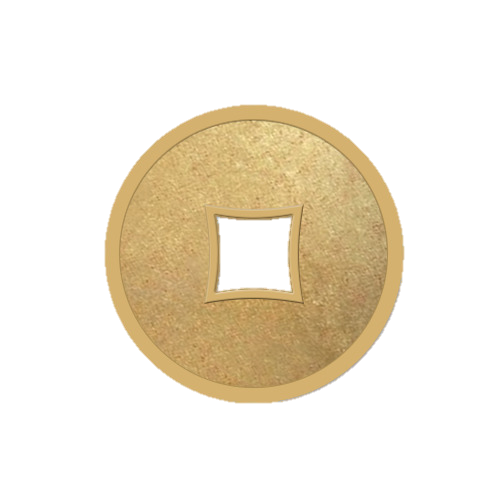 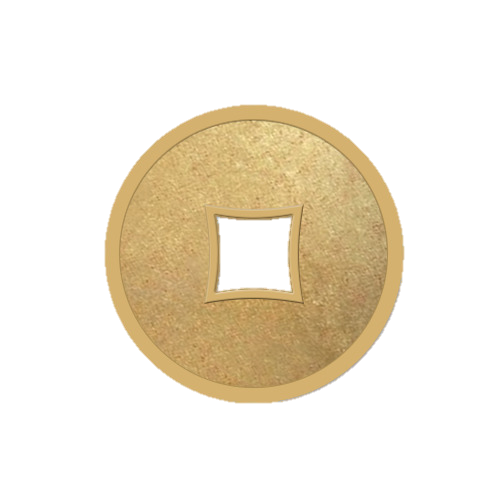 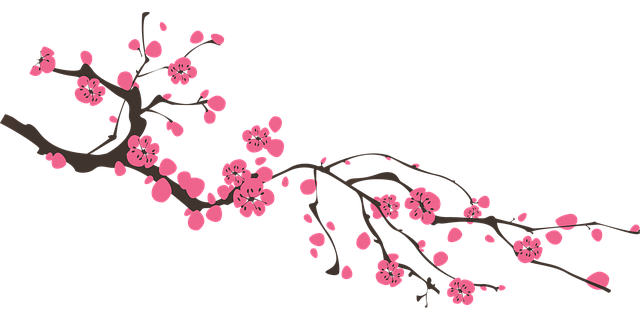 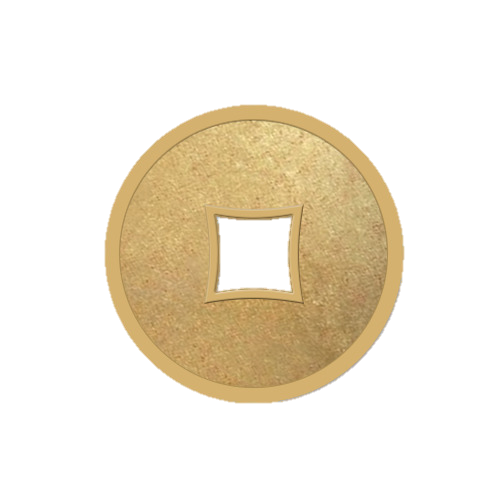 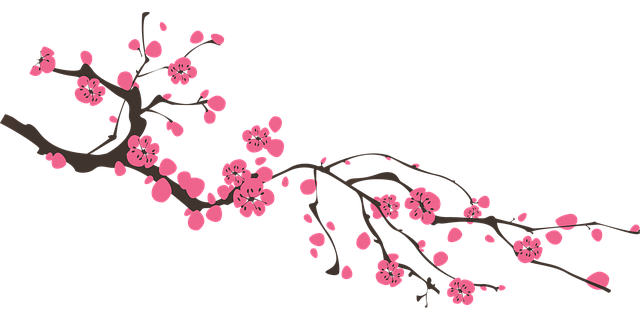 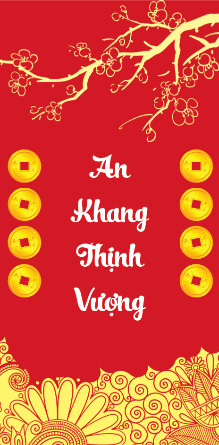 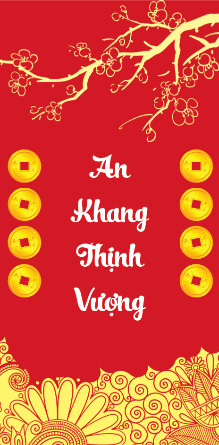 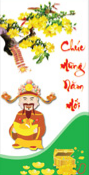 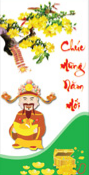 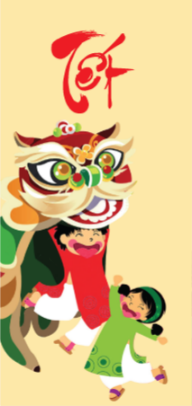 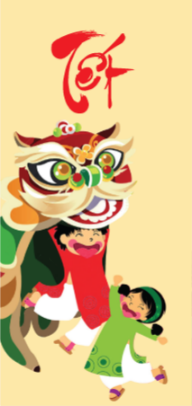 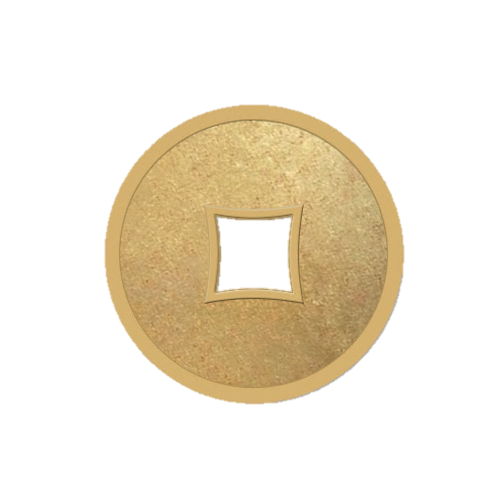 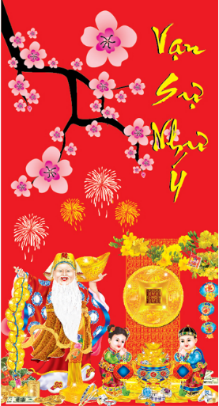 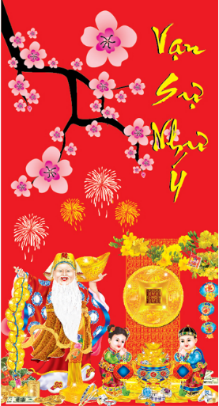 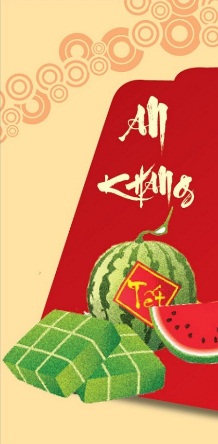 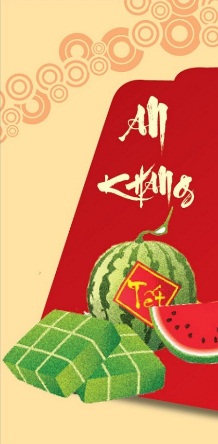 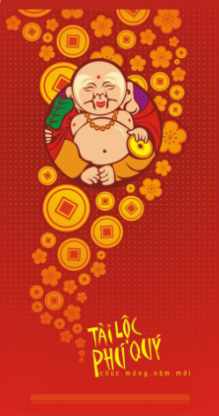 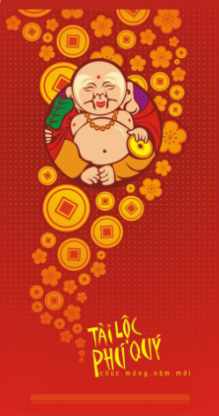 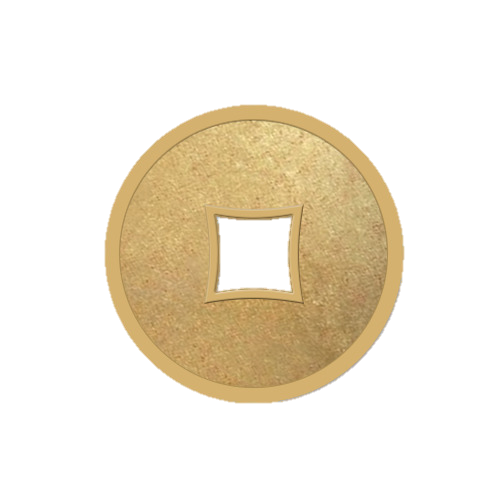 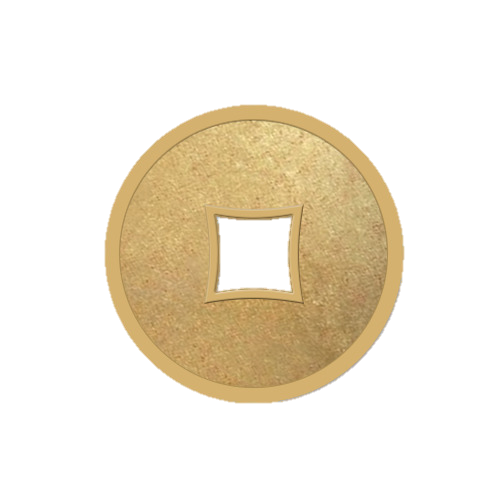 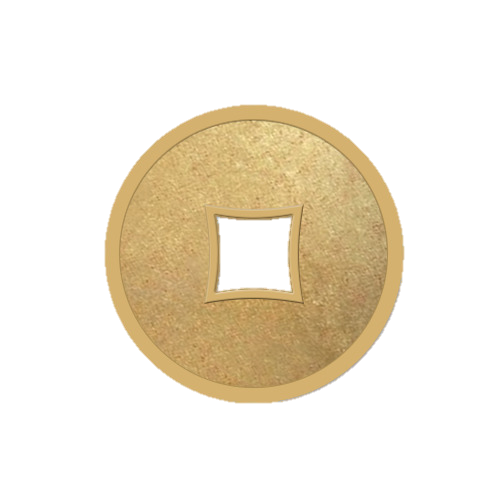 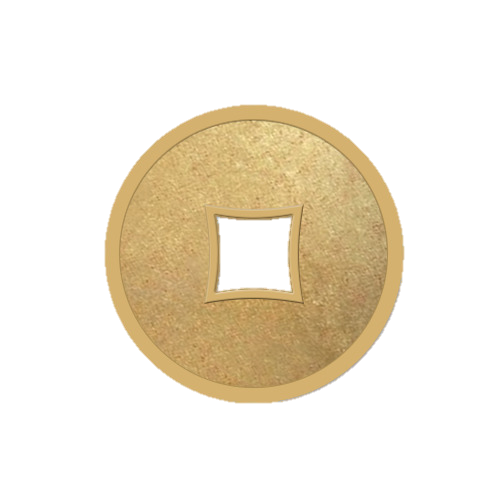 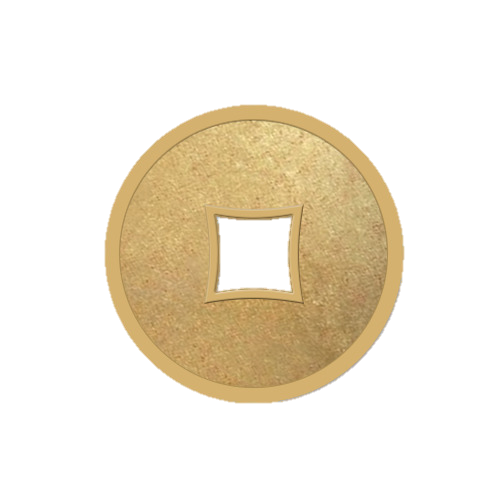 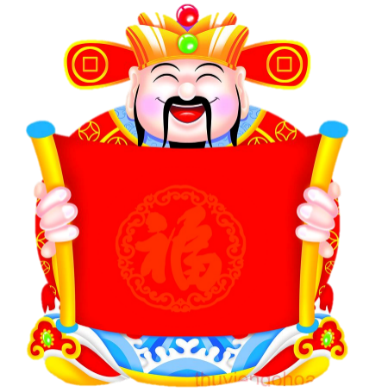 ĐỘI HOA MAI
ĐỘI HOA ĐÀO
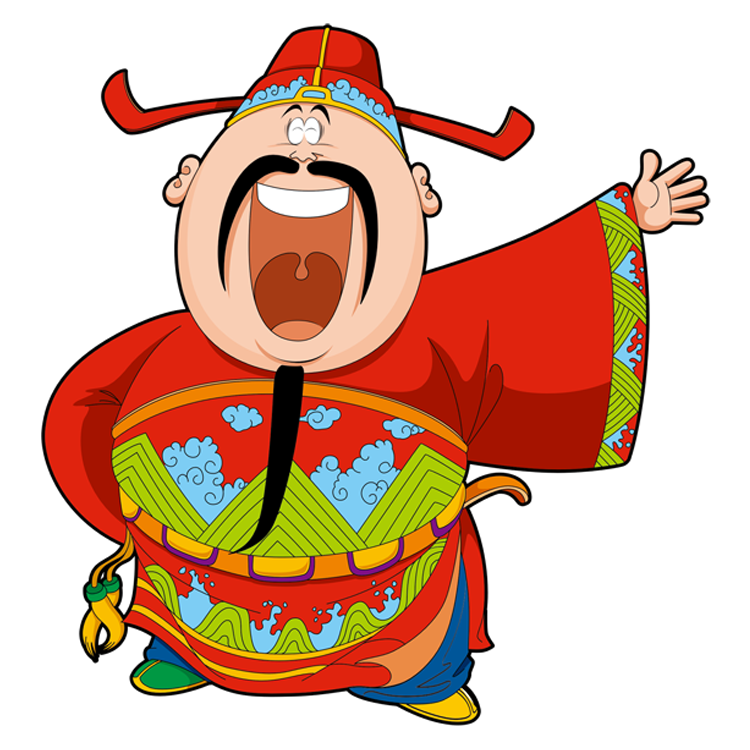 Thaày coâ söûa caâu hoûi ôû ñaây?
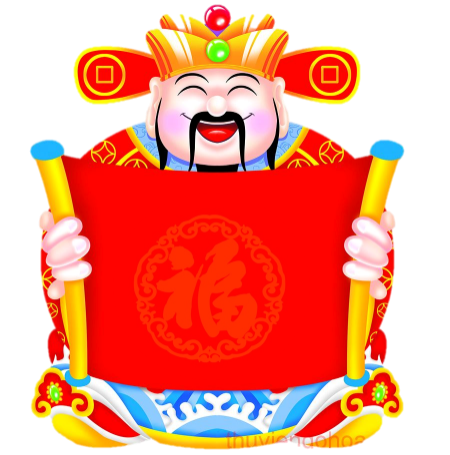 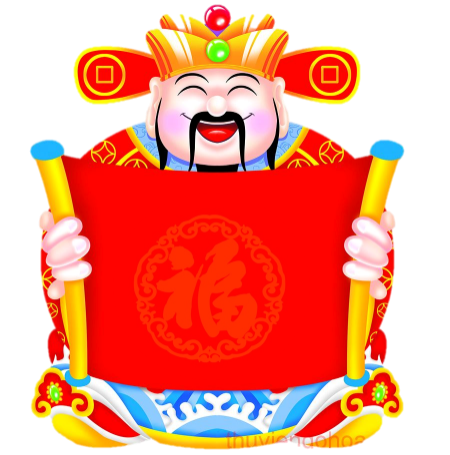 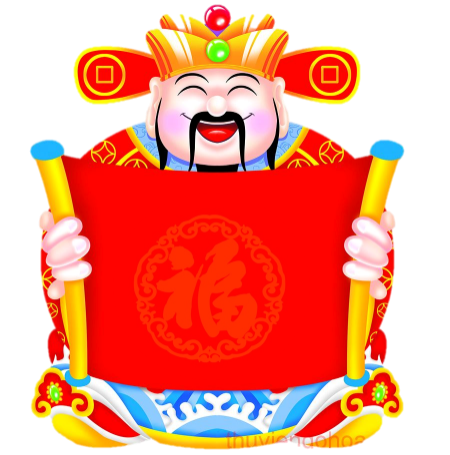 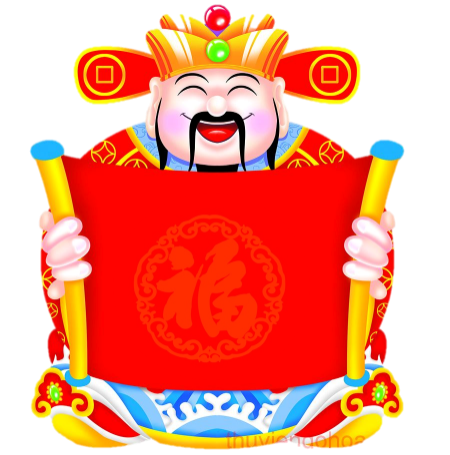 A.đ
C.s
D.s
B.s
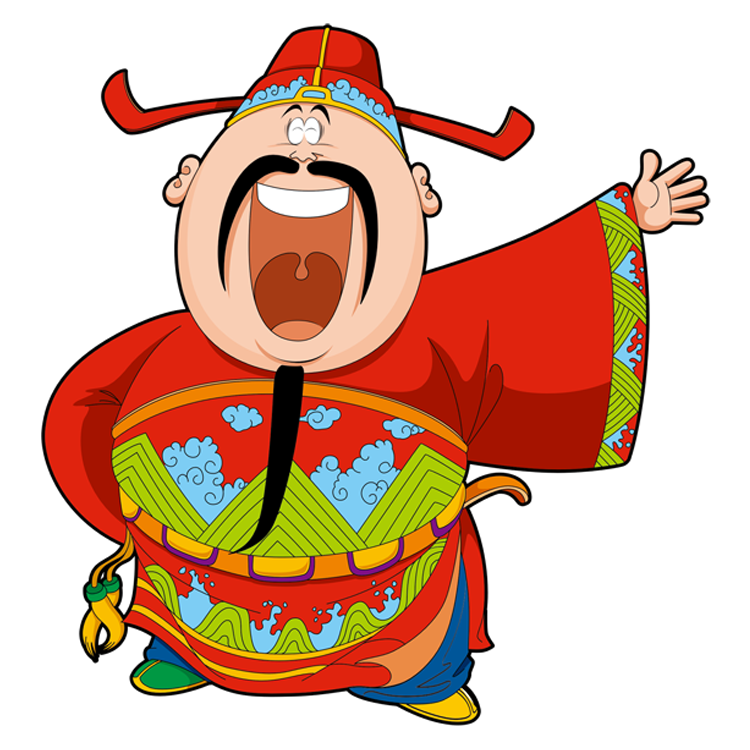 Thaày coâ söûa caâu hoûi ôû ñaây?
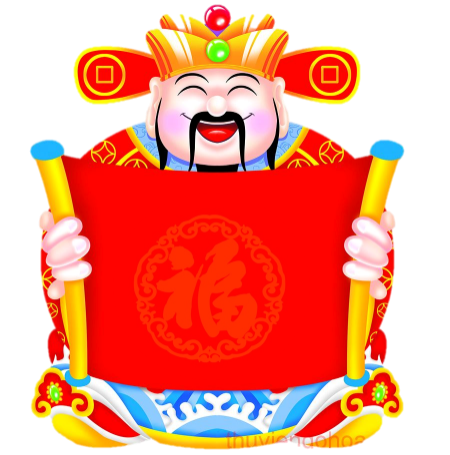 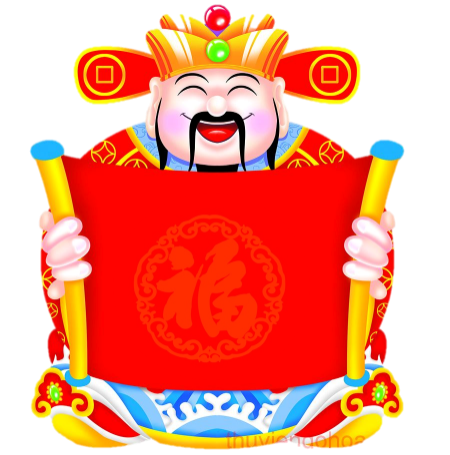 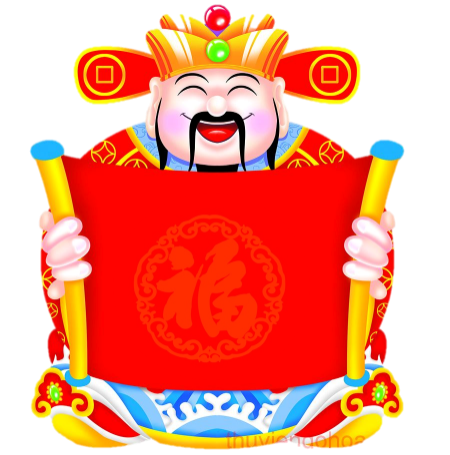 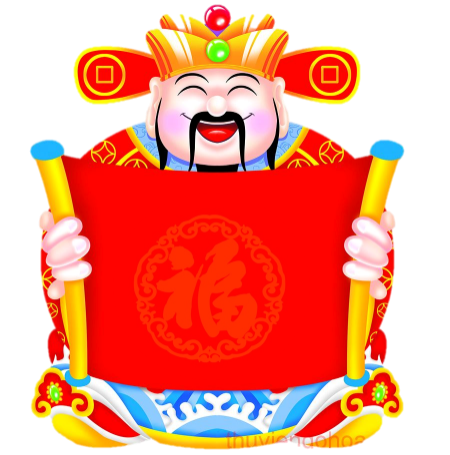 B.đ
A.s
C.s
D.s
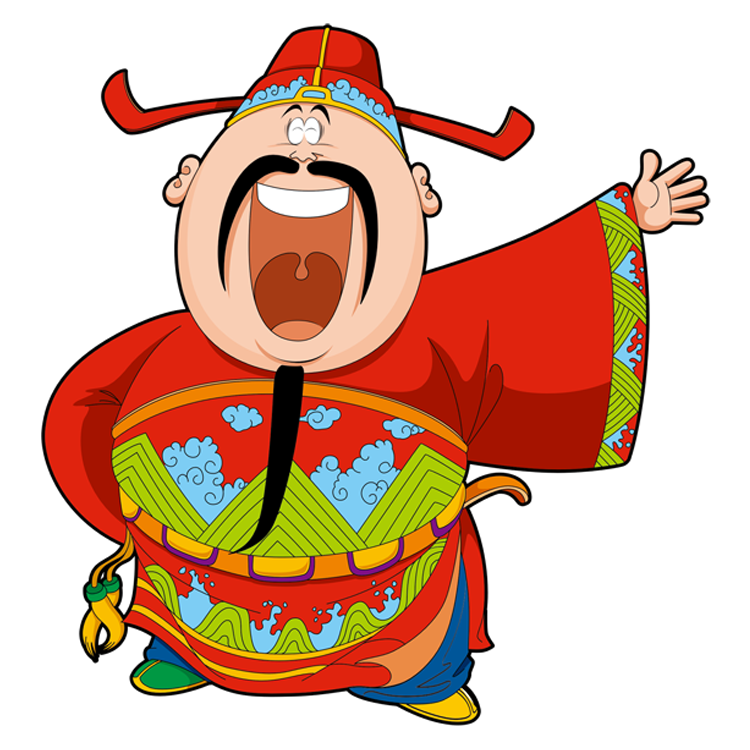 Thaày coâ söûa caâu hoûi ôû ñaây?
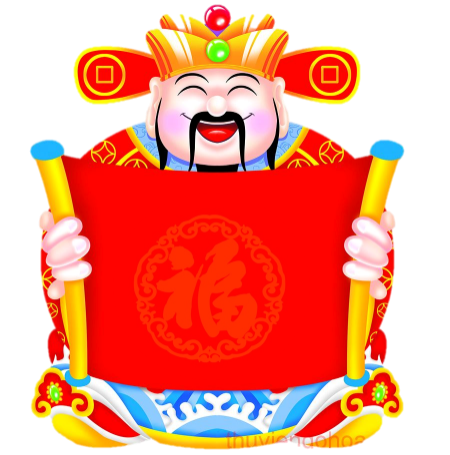 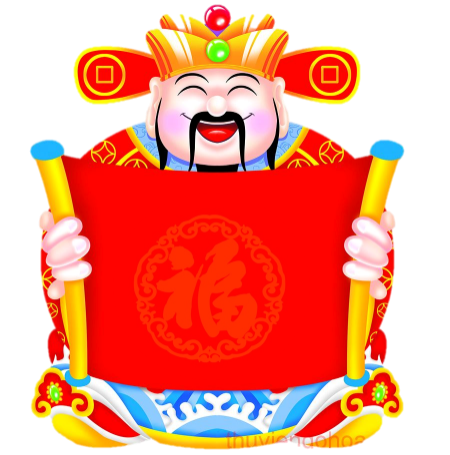 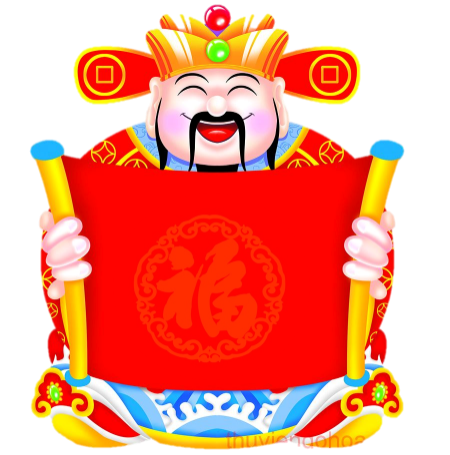 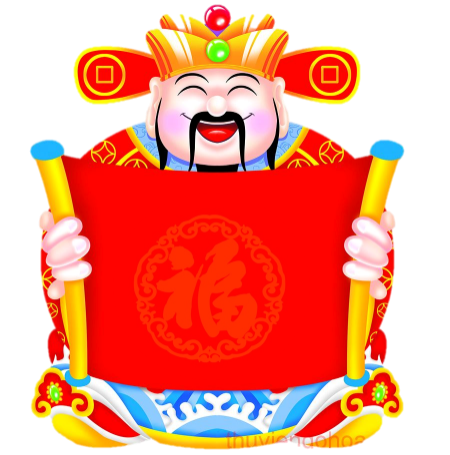 C.đ
A.s
D.s
B.s
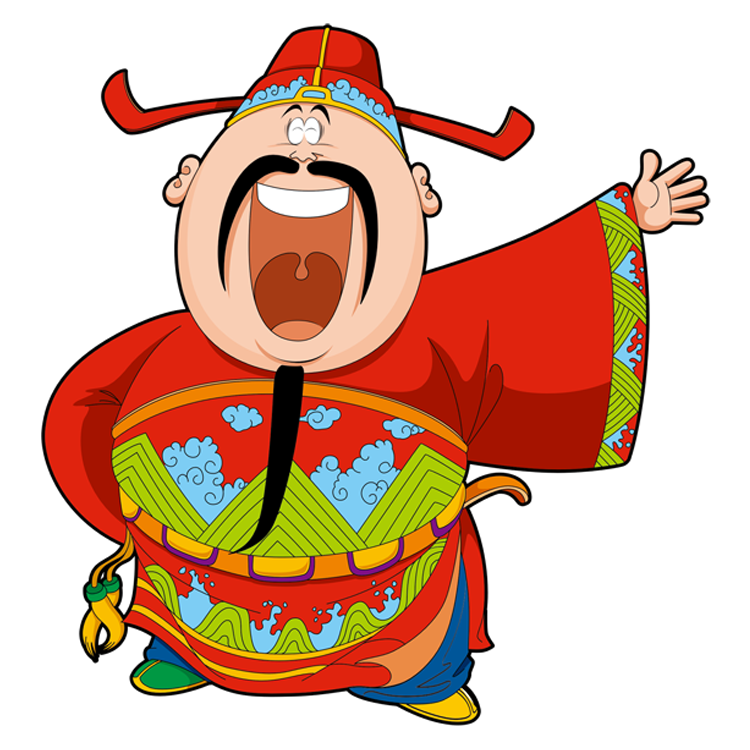 Thaày coâ söûa caâu hoûi ôû ñaây?
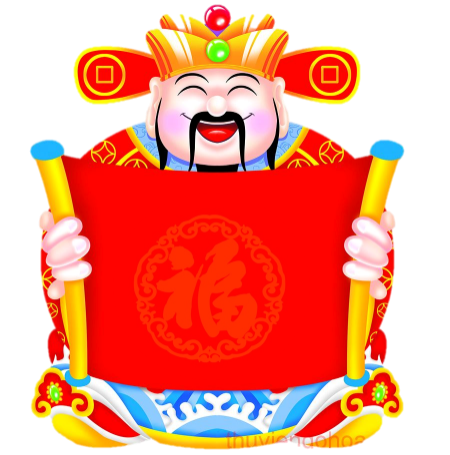 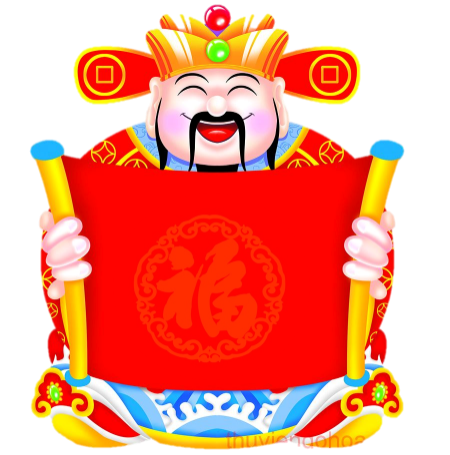 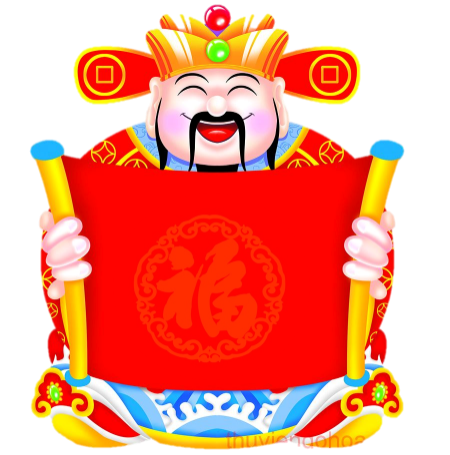 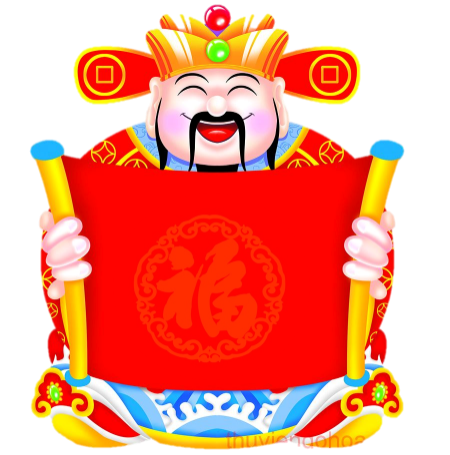 D.đ
D.s
A.s
C.s
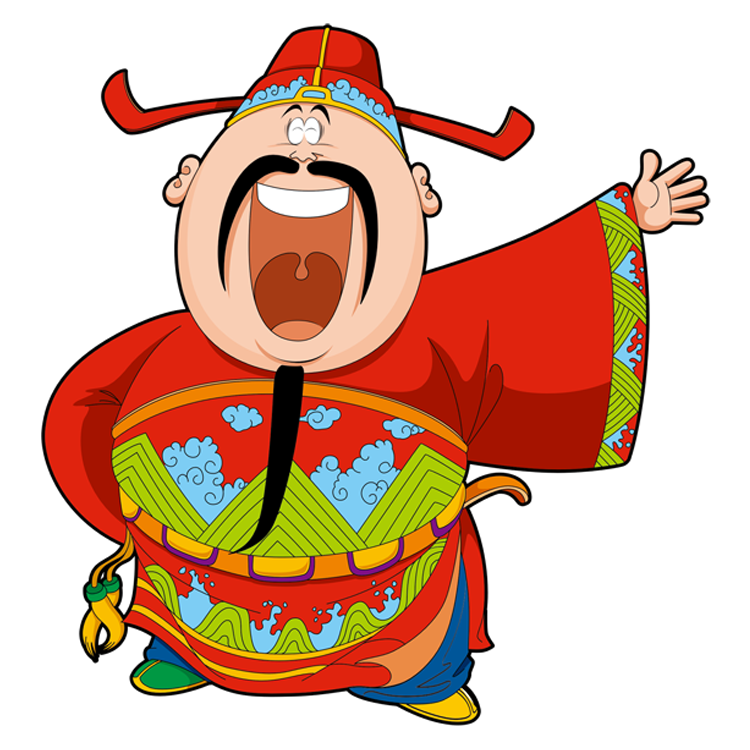 Thaày coâ söûa caâu hoûi ôû ñaây?
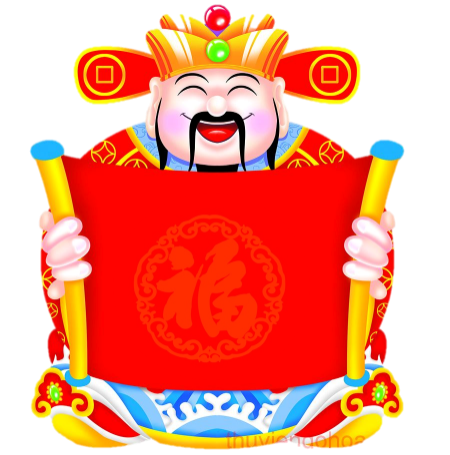 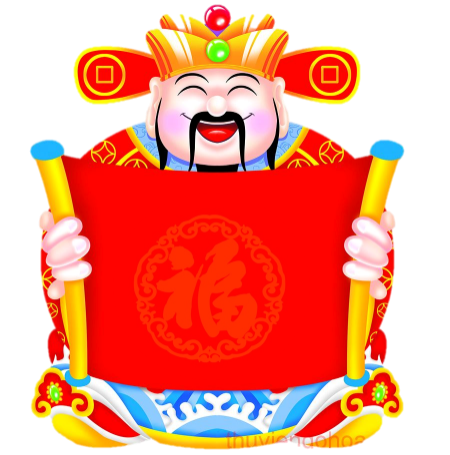 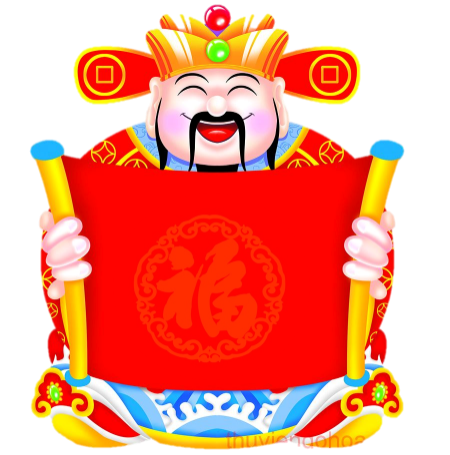 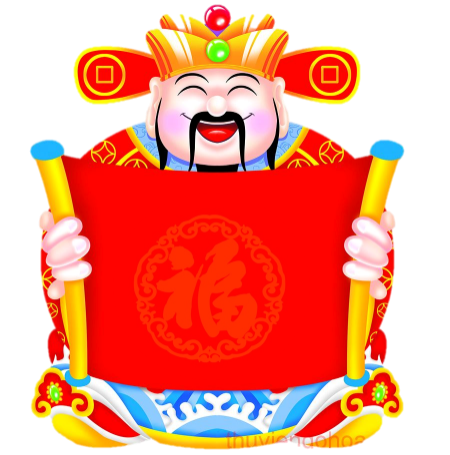 B.đ
A.s
C.s
D.s
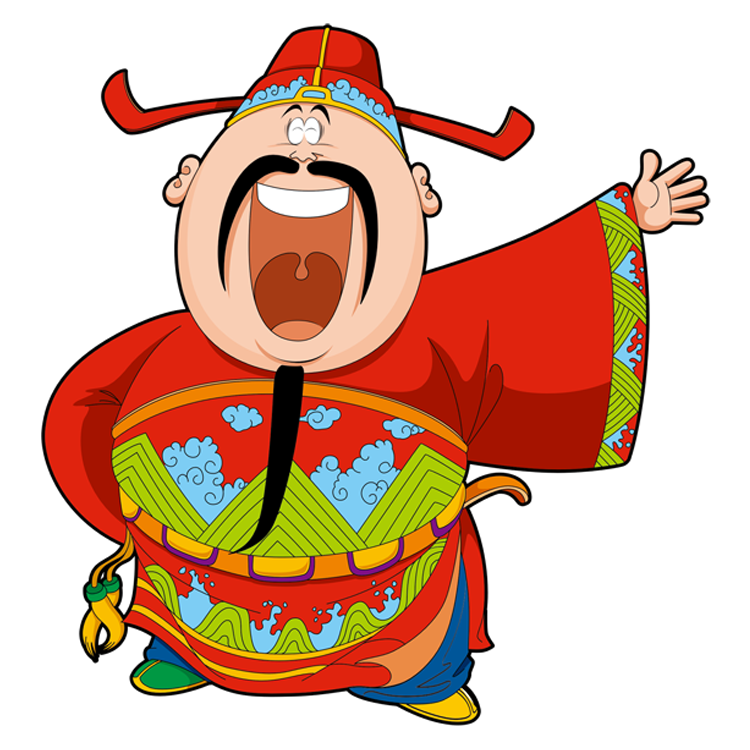 Thaày coâ söûa caâu hoûi ôû ñaây?
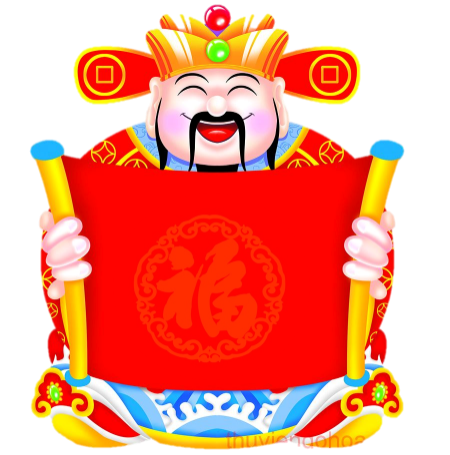 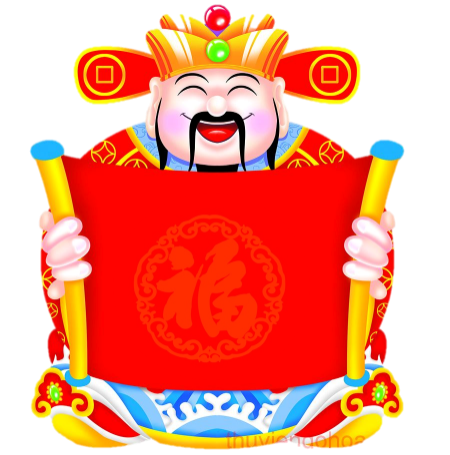 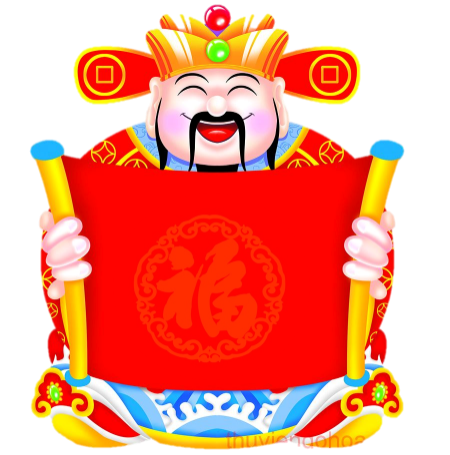 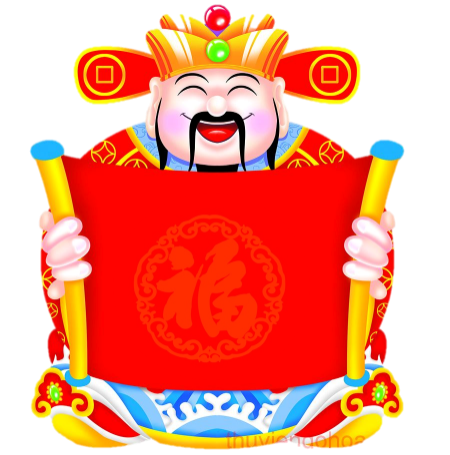 A.đ
C.s
D.s
B.s
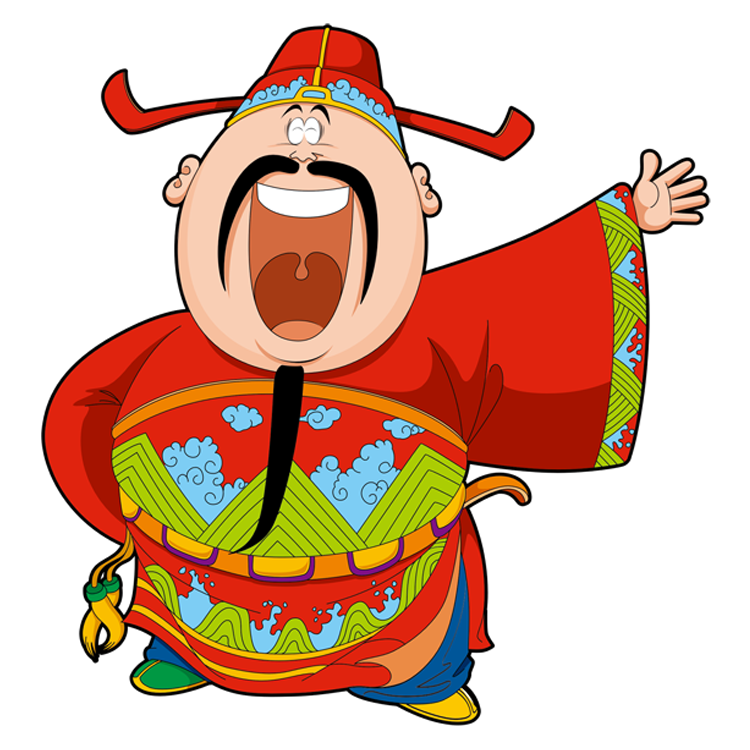 Thaày coâ söûa caâu hoûi ôû ñaây?
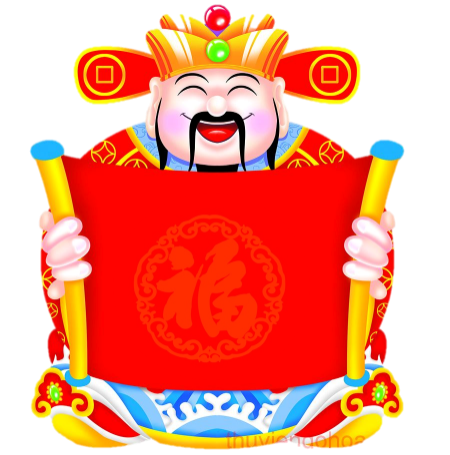 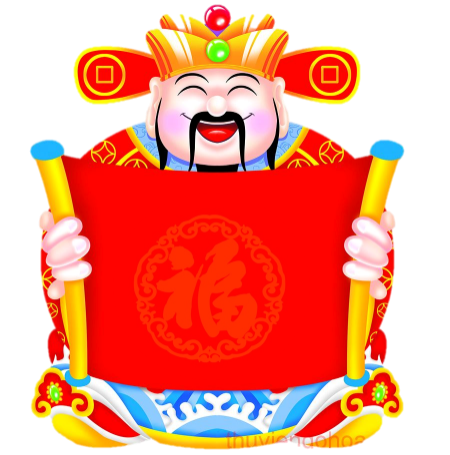 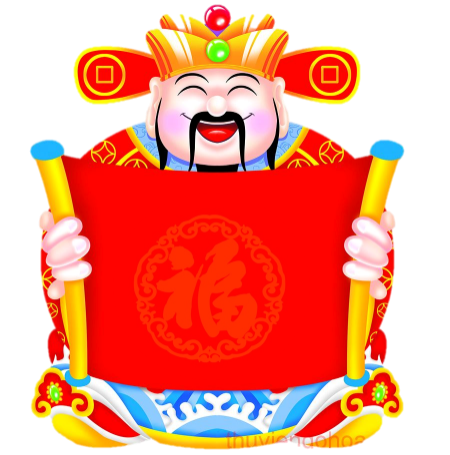 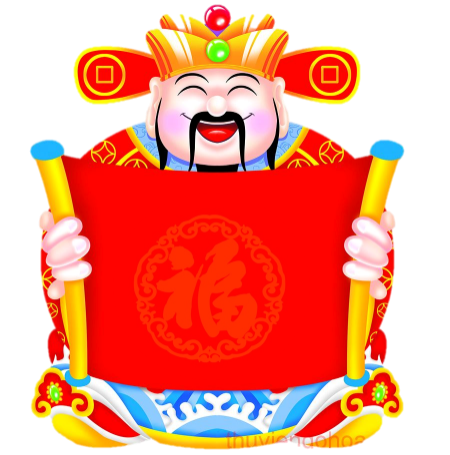 B.đ
A.s
C.s
D.s
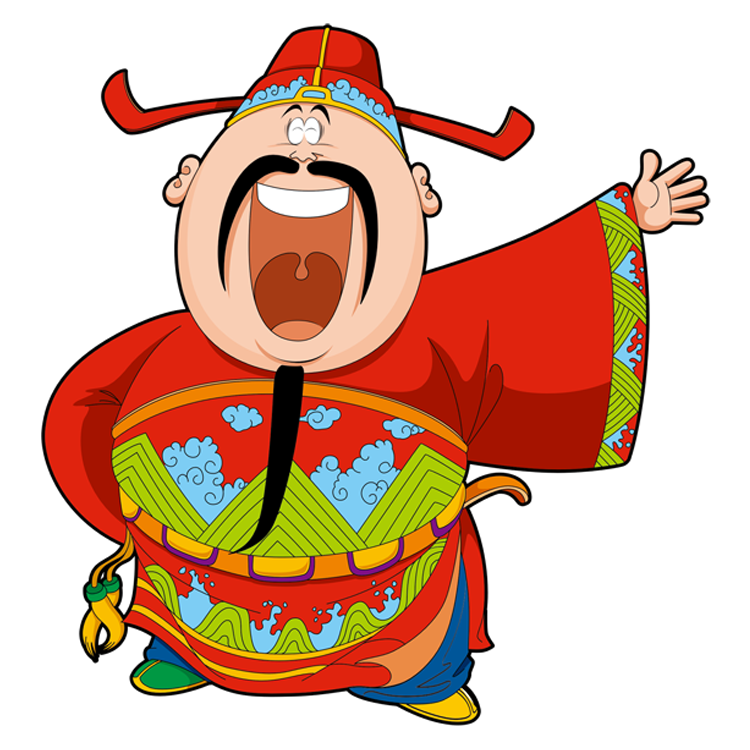 Thaày coâ söûa caâu hoûi ôû ñaây?
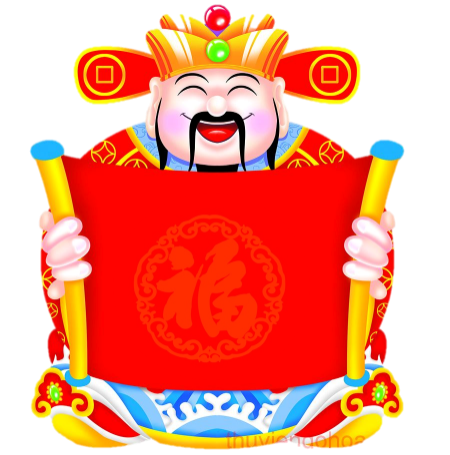 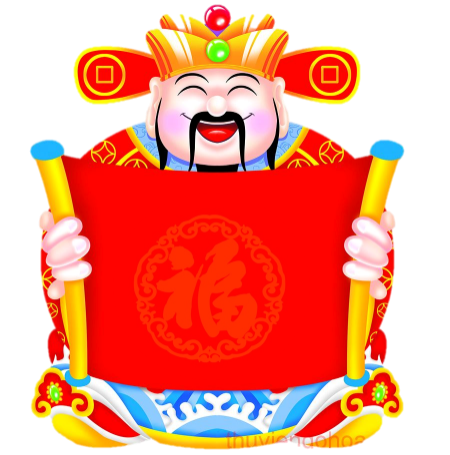 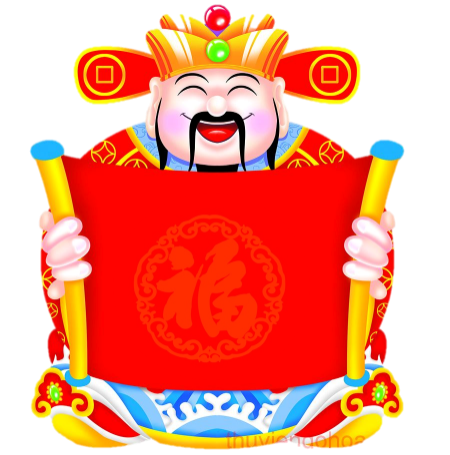 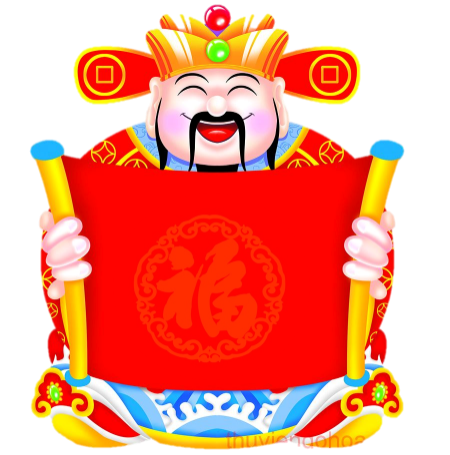 C.đ
A.s
D.s
B.s
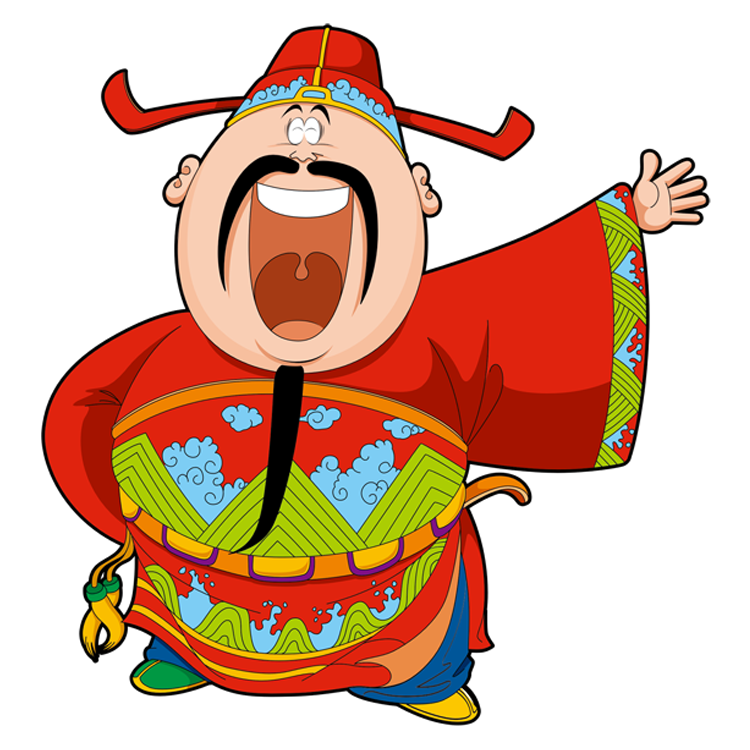 Thaày coâ söûa caâu hoûi ôû ñaây?
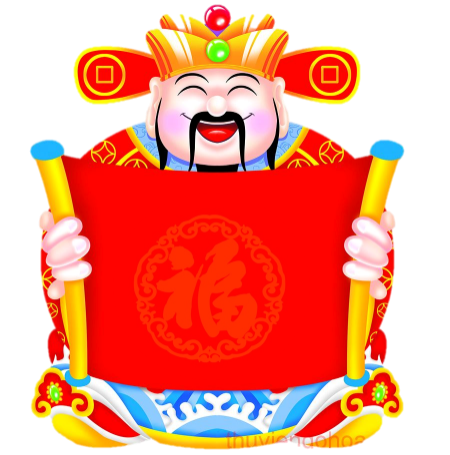 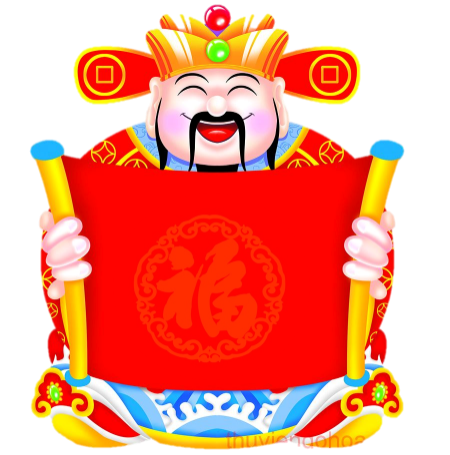 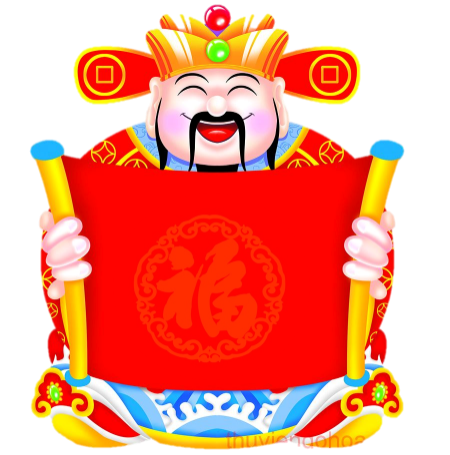 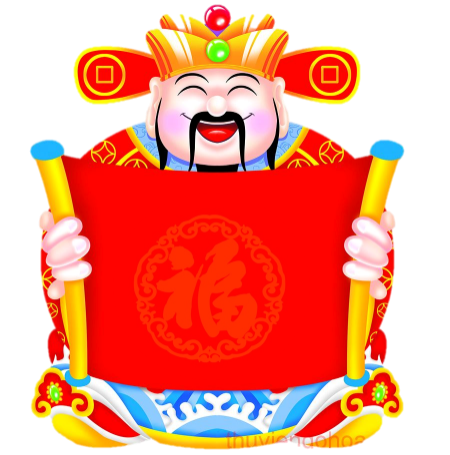 D.đ
D.s
A.s
C.s
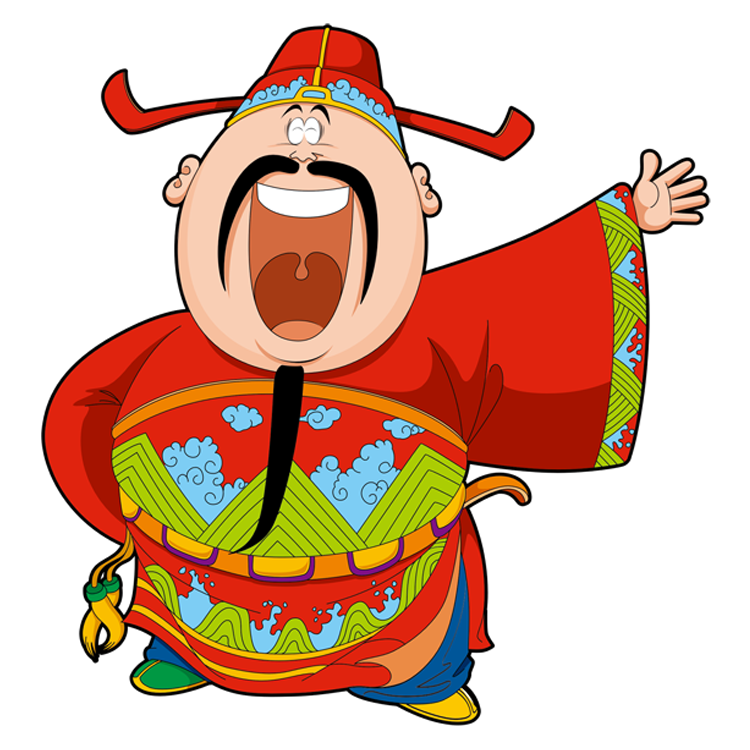 Thaày coâ söûa caâu hoûi ôû ñaây?
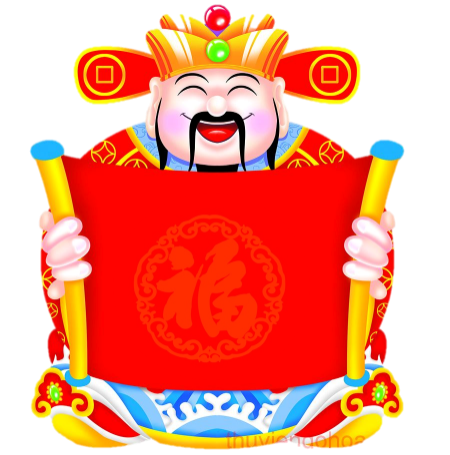 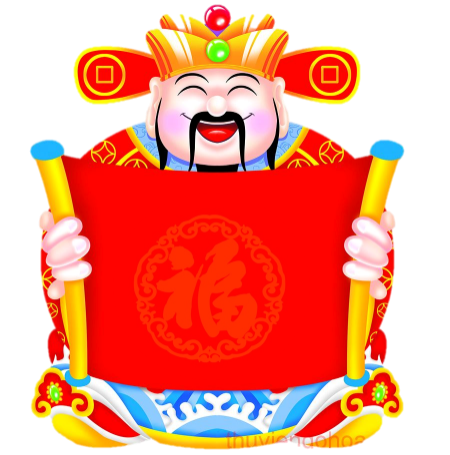 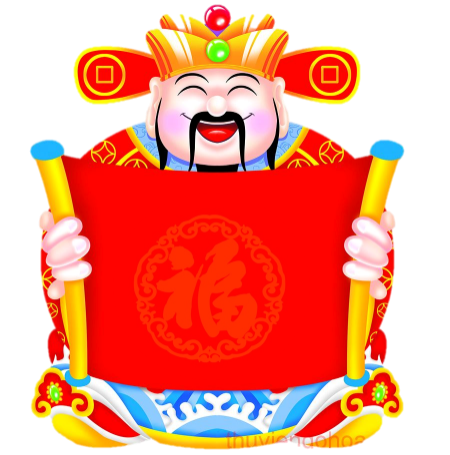 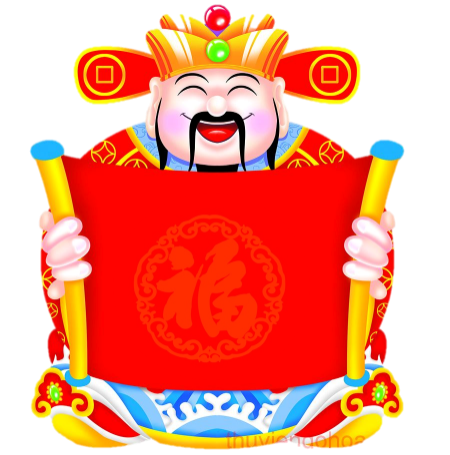 C.đ
A.s
D.s
B.s
Chúc mừng năm mới